Государственное бюджетное профессиональное образовательное учреждение «Пятигорский техникум торговли, технологий и сервиса»
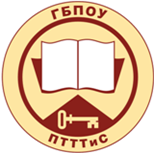 Внесение изменений в Устав и в Единый государственный реестр юридических лиц в связи с созданием структурного подразделения и новых видов деятельности (ОКВЭД)
ПРИКАЗ
О назначении руководителя учебно-производственным комплексом
ФЗ от 21.11.2022 № 449-ФЗ «О внесении изменений в статьи 27,28 Федерального закона от 29 декабря 2012 года № 273-ФЗ «Об образовании в Российской Федерации»
ПРИКАЗ
о создании учебно-производственного комплекса
ПОЛОЖЕНИЕ
об учебно-производственном комплексе
Пакет документов сопровождающий деятельность УПК
Пакет документов, (обязательный минимум), сопровождающий деятельность учебно-производственного комплекса